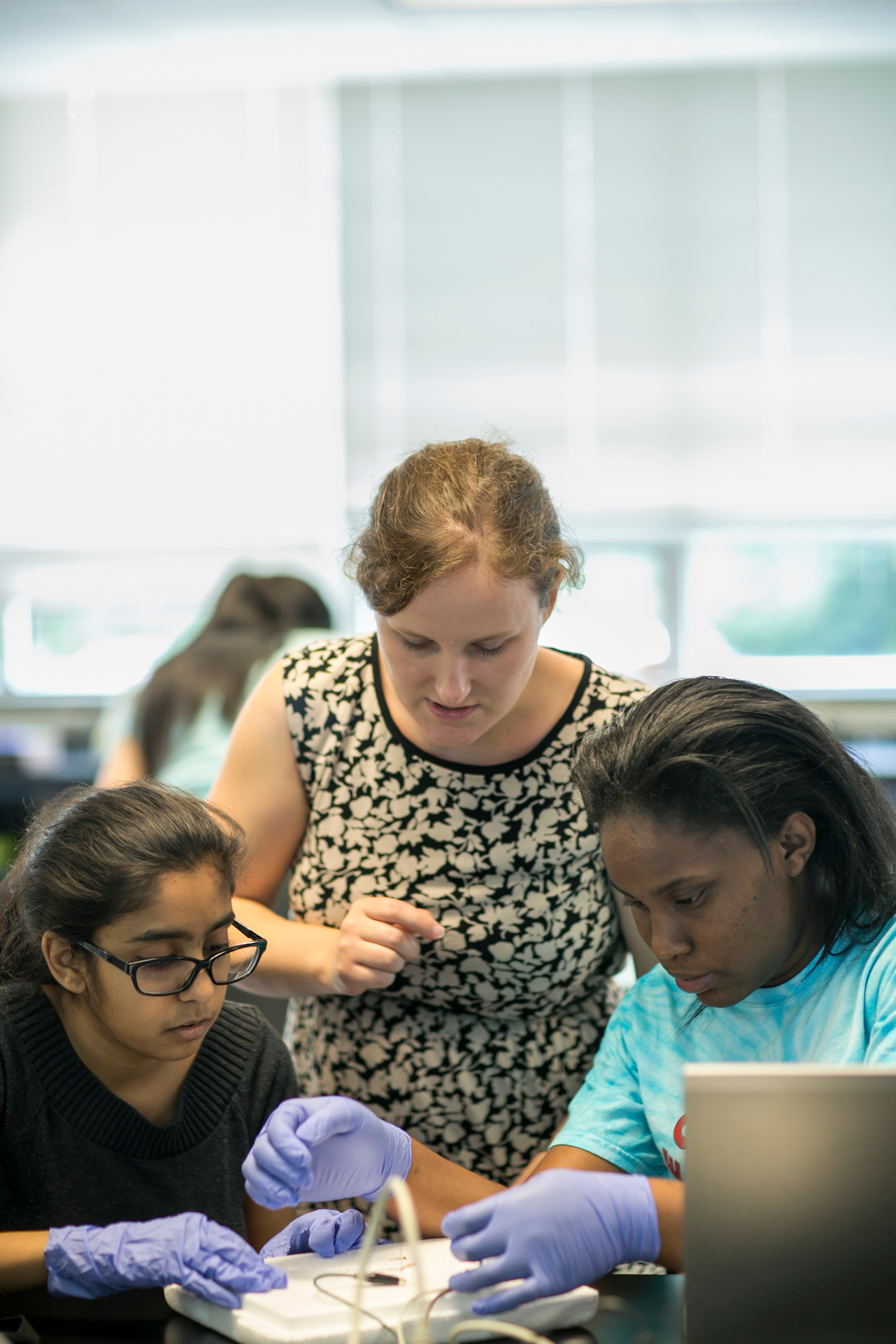 Blended Learning in the Liberal Arts
Conference 2016
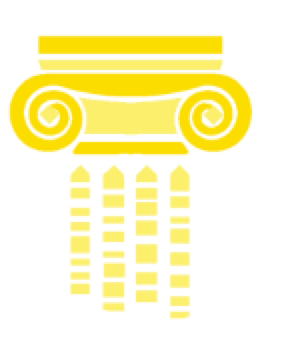 WELCOME!
Gina Siesing, Ph.D.
Chief Information Officer & 
Constance A. Jones Director of Libraries
gsiesing@brynmawr.edu
@gsiesing
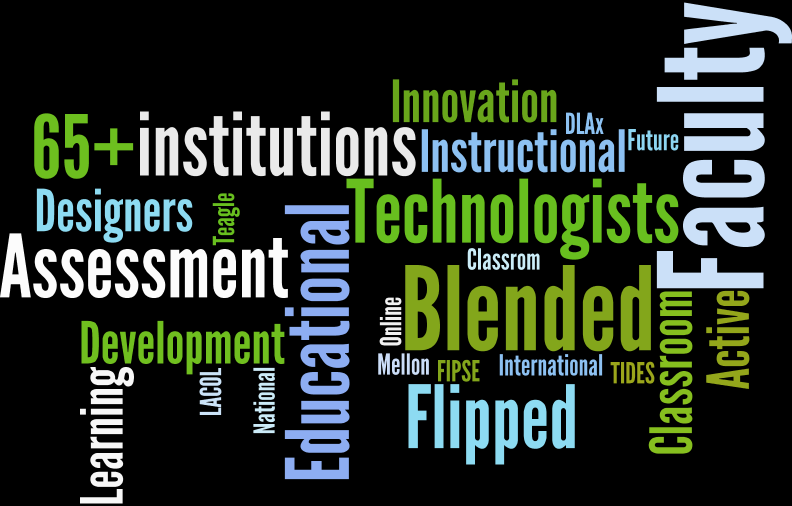 Power of Community
Power of Community
[Speaker Notes: Allied Endeavors: Lehigh Valley Consortium, 5 Colleges, TriCo, LACOL, DLAx]
Bringing Us Together
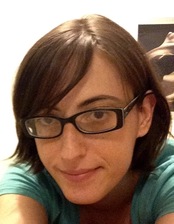 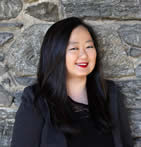 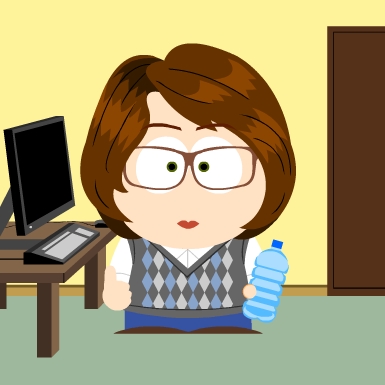 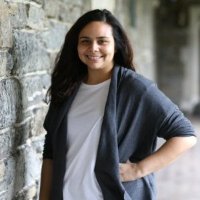 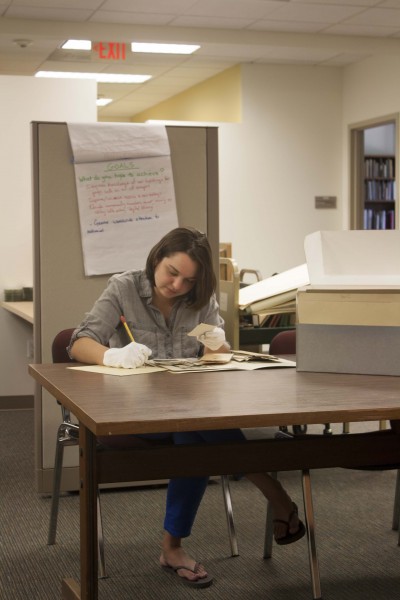 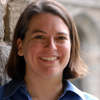 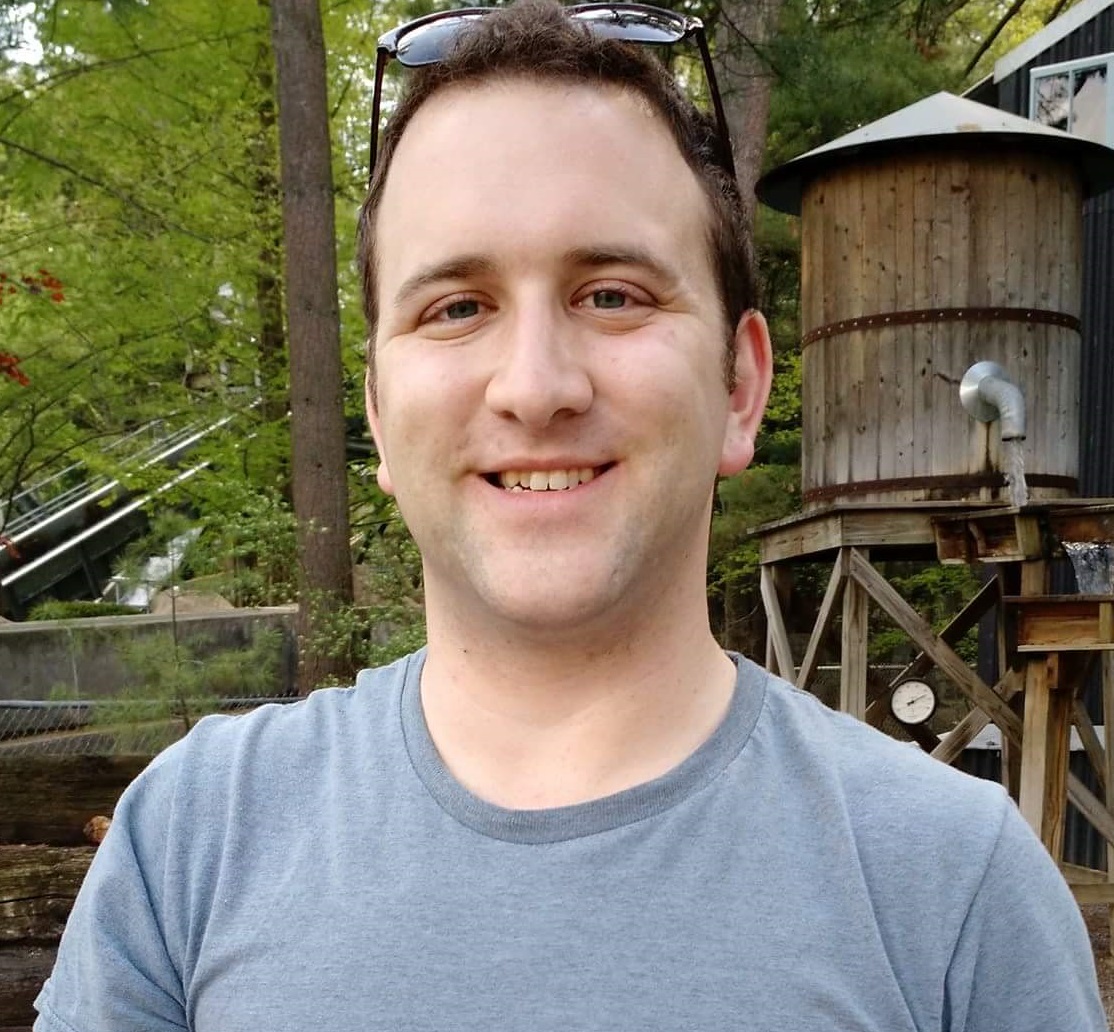 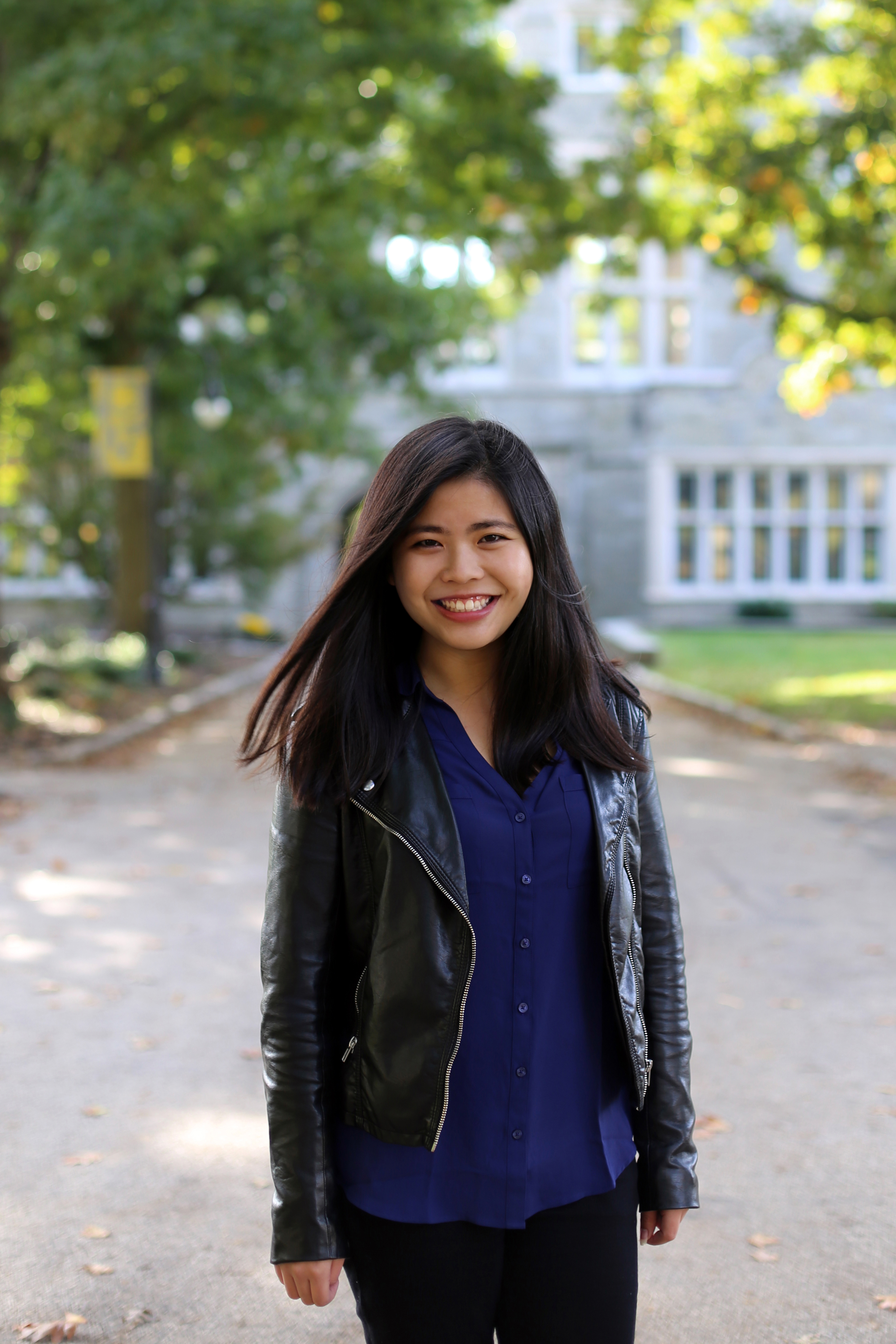 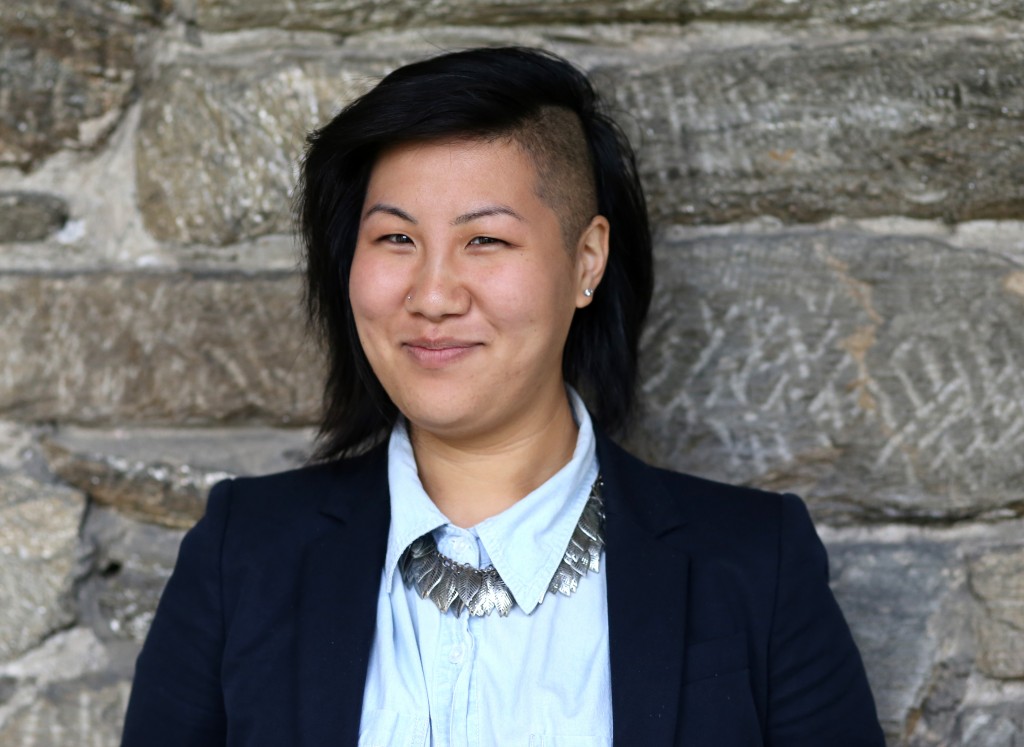 [Speaker Notes: Jenny Spohrer
Elizabeth Reilly
Chris Boyland
Helen Chang
Esther Chiang
Jancy Munguia
Beth Seltzer
Sam Palumbo
Jennifer Orr]
Experiments in and beyond Blended Learning
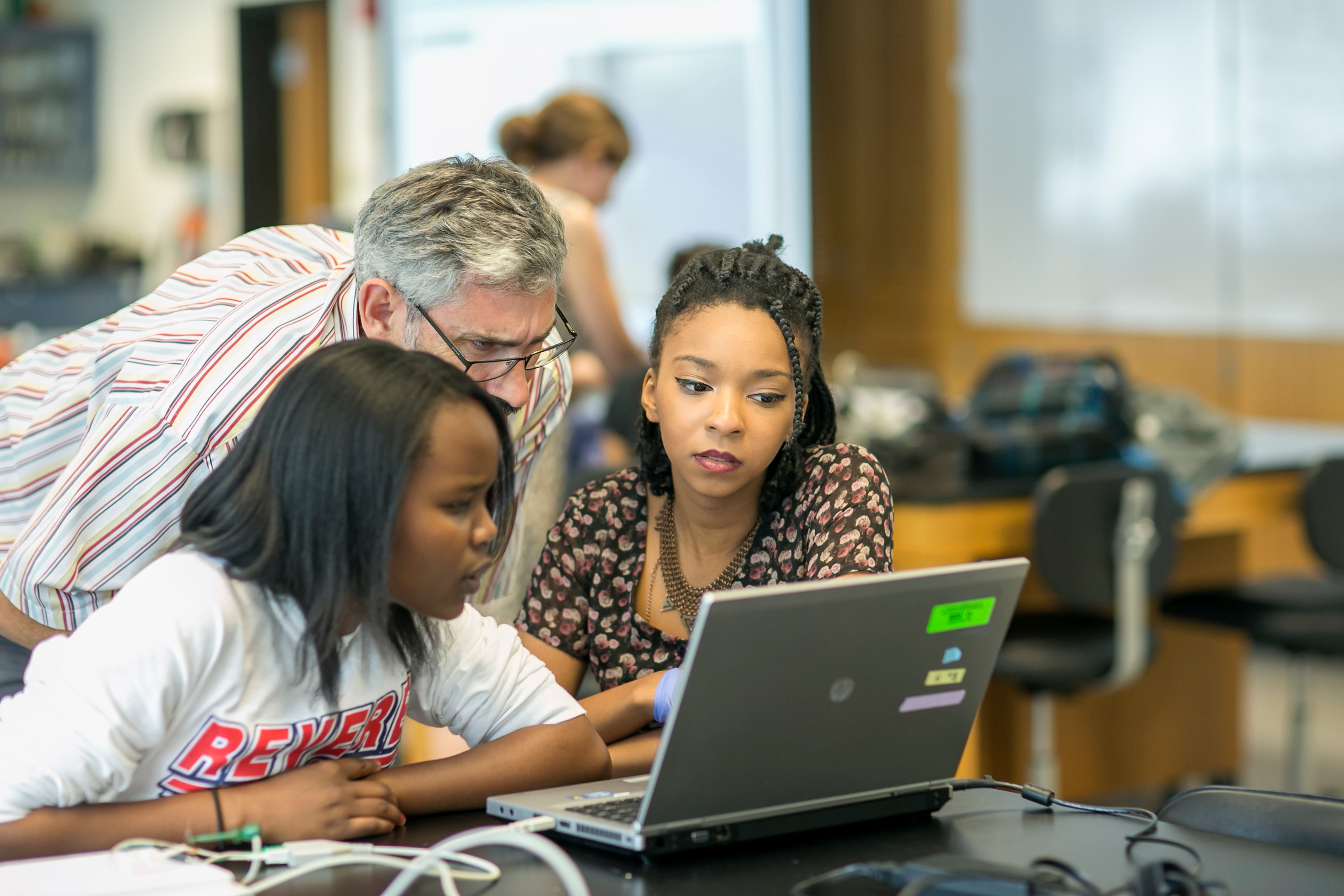 [Speaker Notes: Going fully online in the liberal arts 
MOOC
certificate for faculty who will be teaching blended courses
bridge program at Princeton
other experiments]
Evolution & Growth
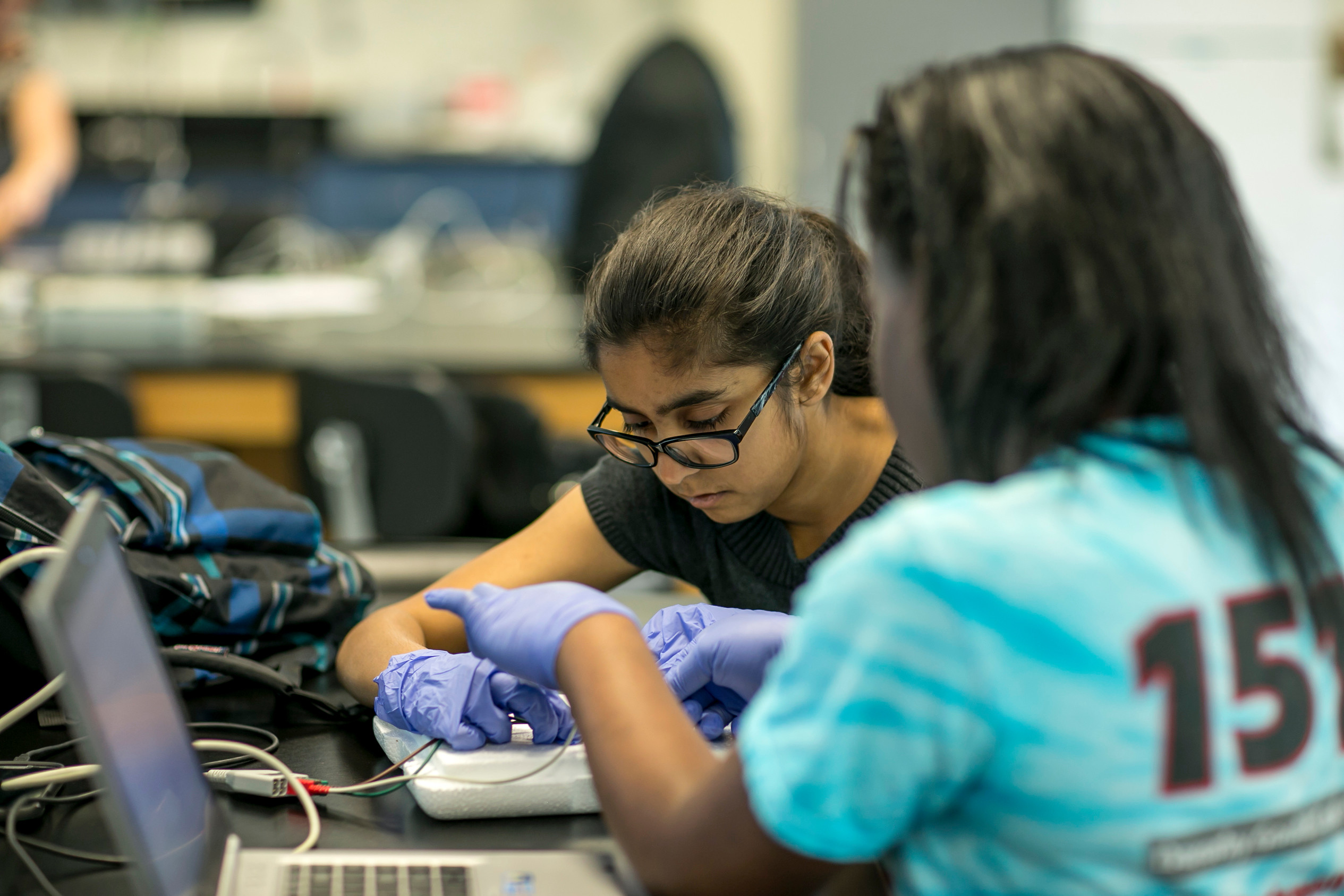 [Speaker Notes: Evolution…
Future of the field (postbacs, Agnes Irwin)
Internationalization of the liberal arts / spread to R1s
International participation this year / branching to R1s]
Evolution & Growth
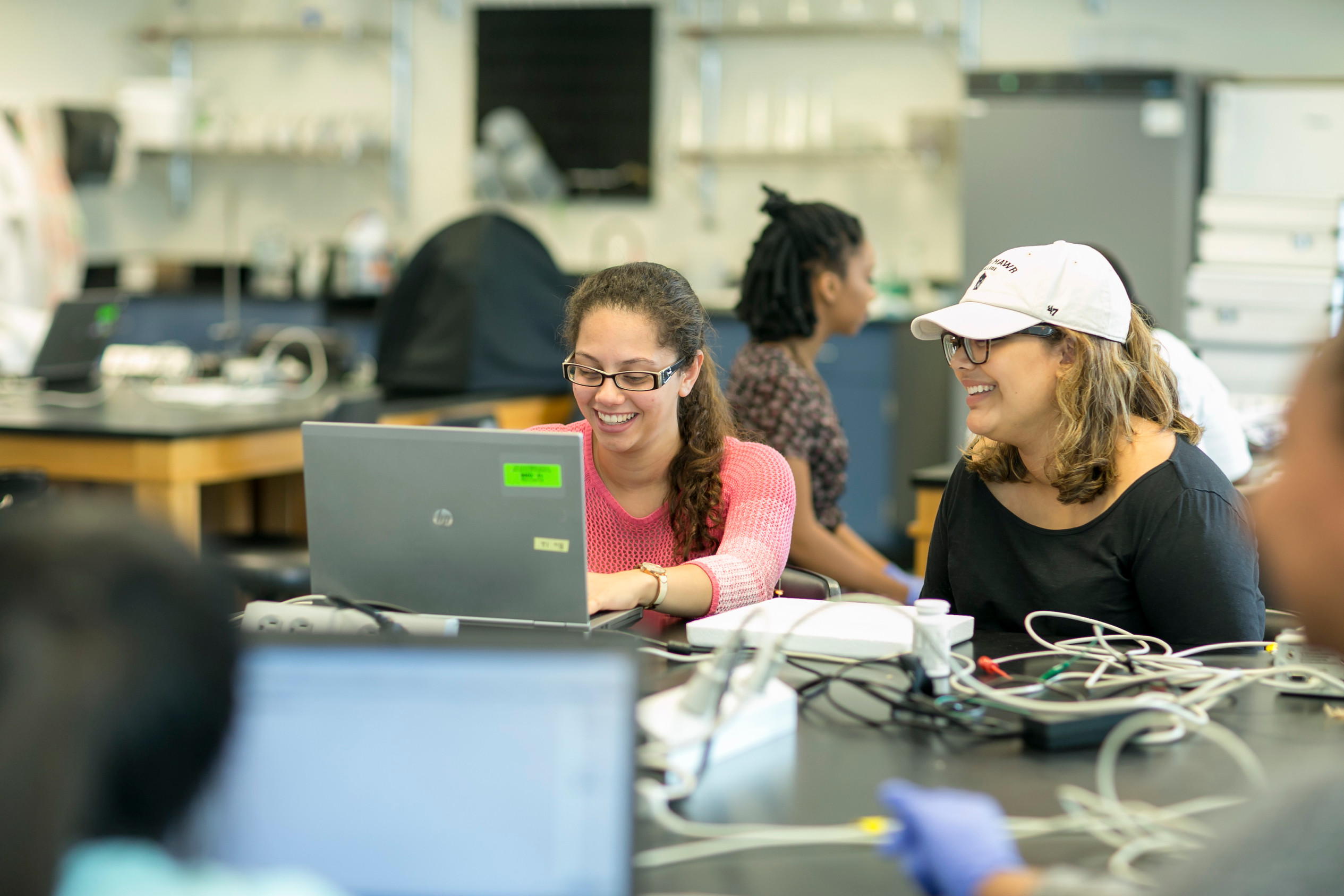 [Speaker Notes: Evolution…
Future of the field (postbacs, Agnes Irwin)
Internationalization of the liberal arts / spread to R1s
International participation this year / branching to R1s]
For Reflection & Sharing with a Colleague:

In your context, what are the major factors that motivate (you as) faculty to integrate technology into courses or into the curriculum?

What are the major barriers that impede experimentation or investment in these practices?
[Speaker Notes: Themes this year…
Faculty development
Assessment]
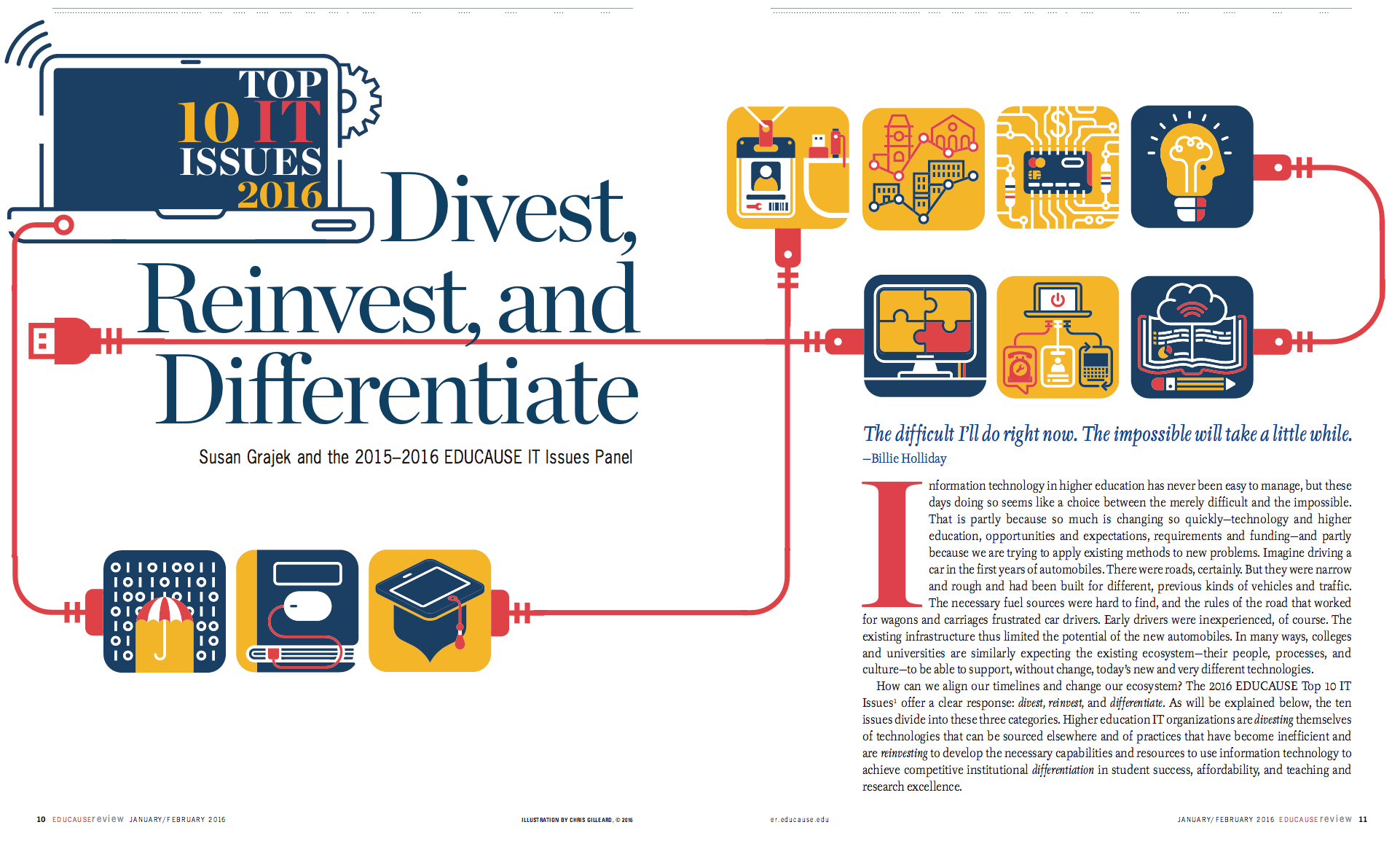 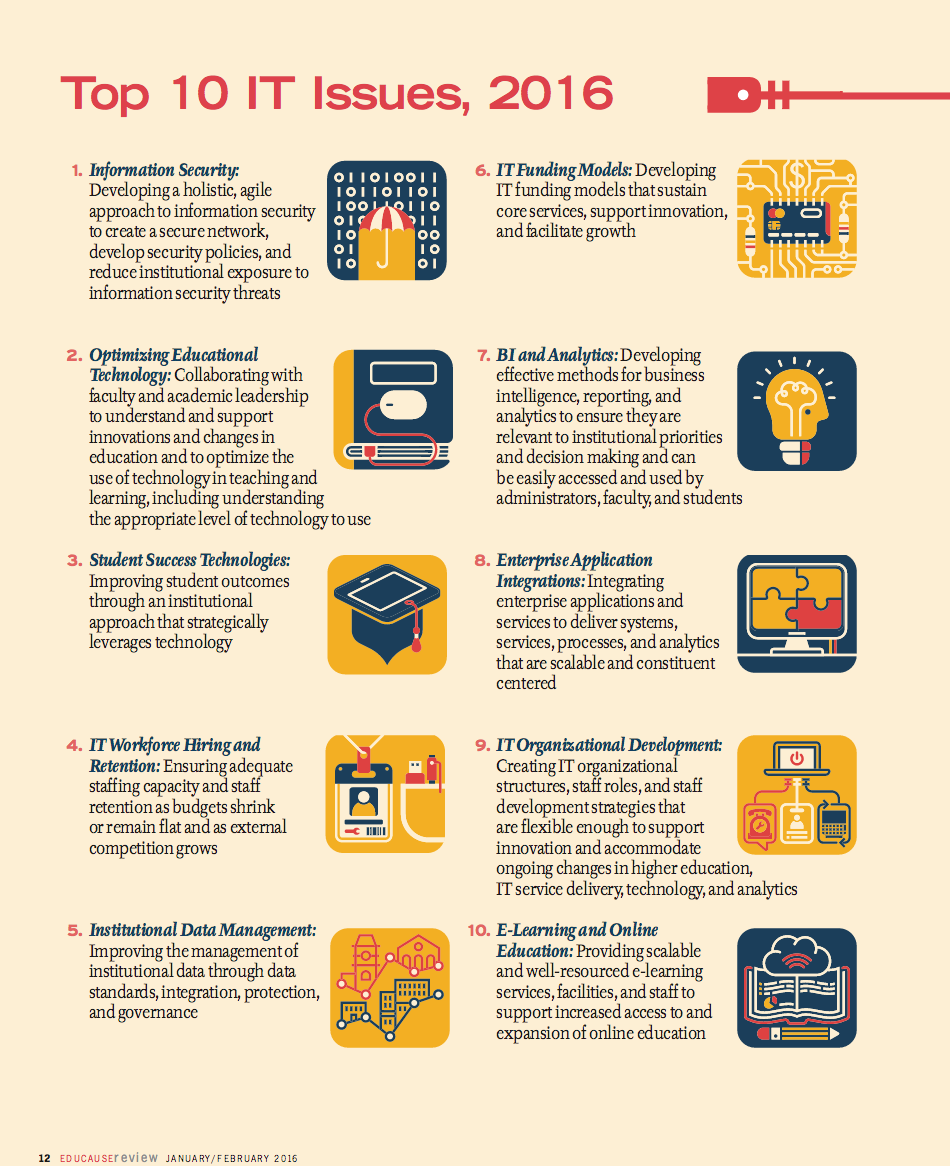 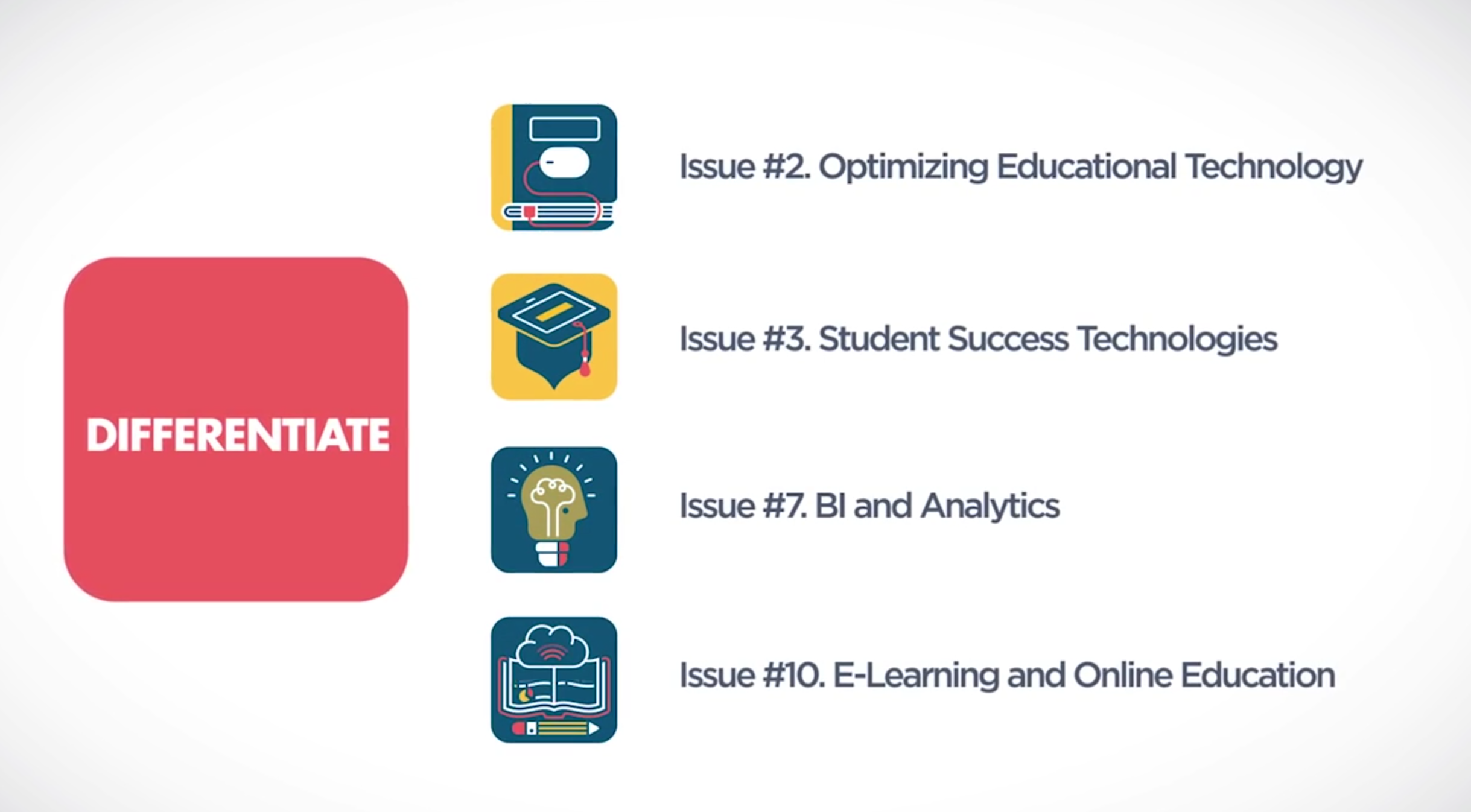 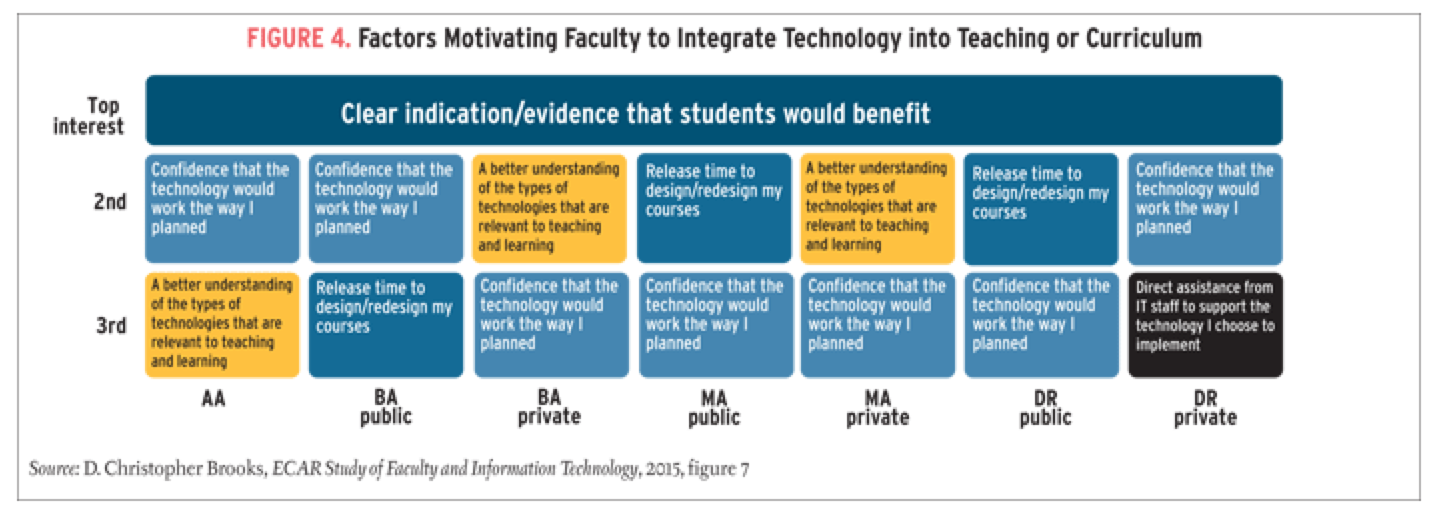 Clear indication/evidence that students would benefit.
A better understanding of the types of technologies that are relevant to teaching and learning.
Confidence that the technology would work the way I planned.
For Reflection & Sharing with a Colleague:

In your context, what evidence do you collect and share about how a particular technology-enhanced teaching or learning approach works for students?

How do folks in your communities of practice inspire one another with examples of what’s possible and help those with trepidation to get beyond the barriers?
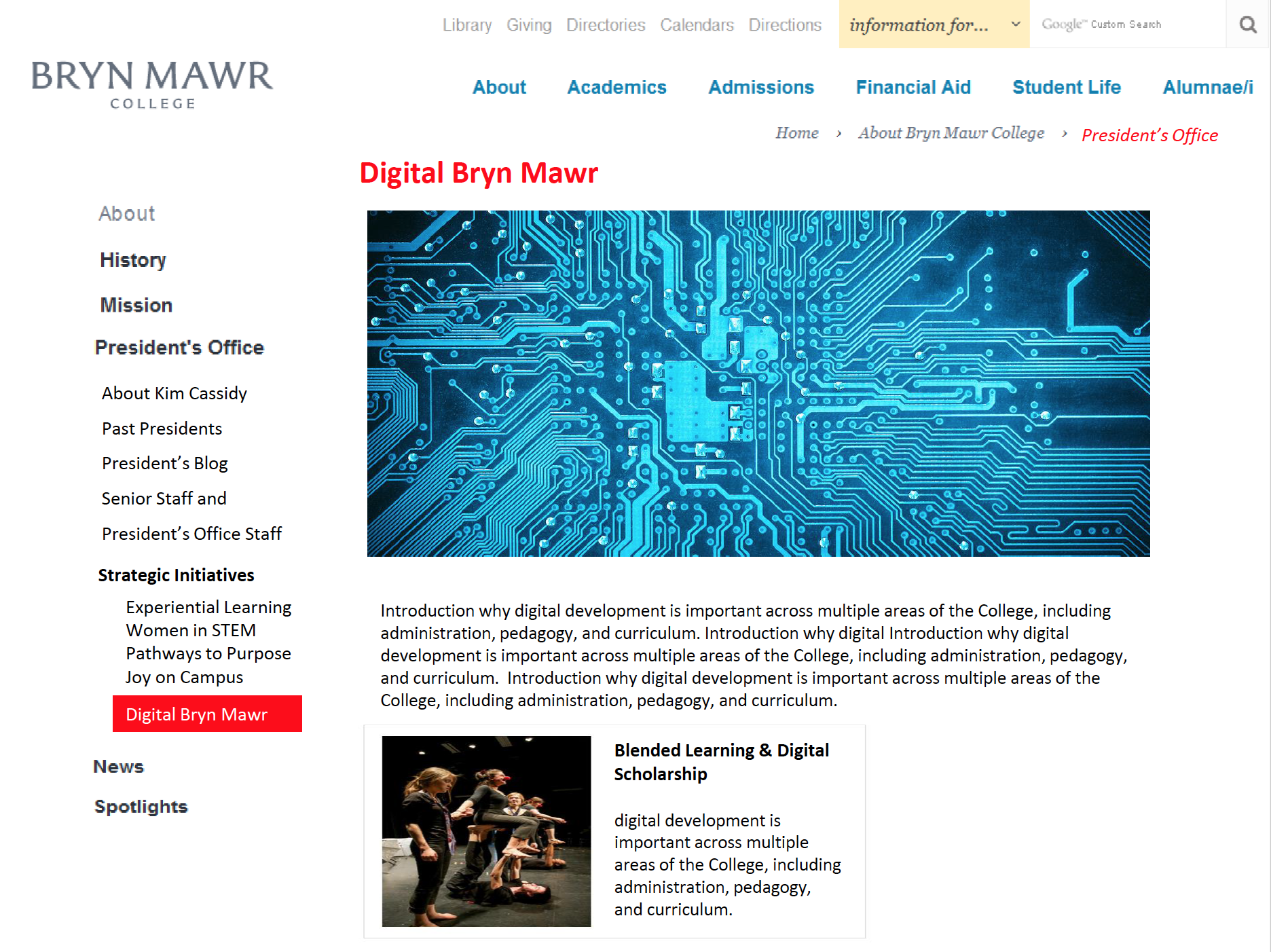 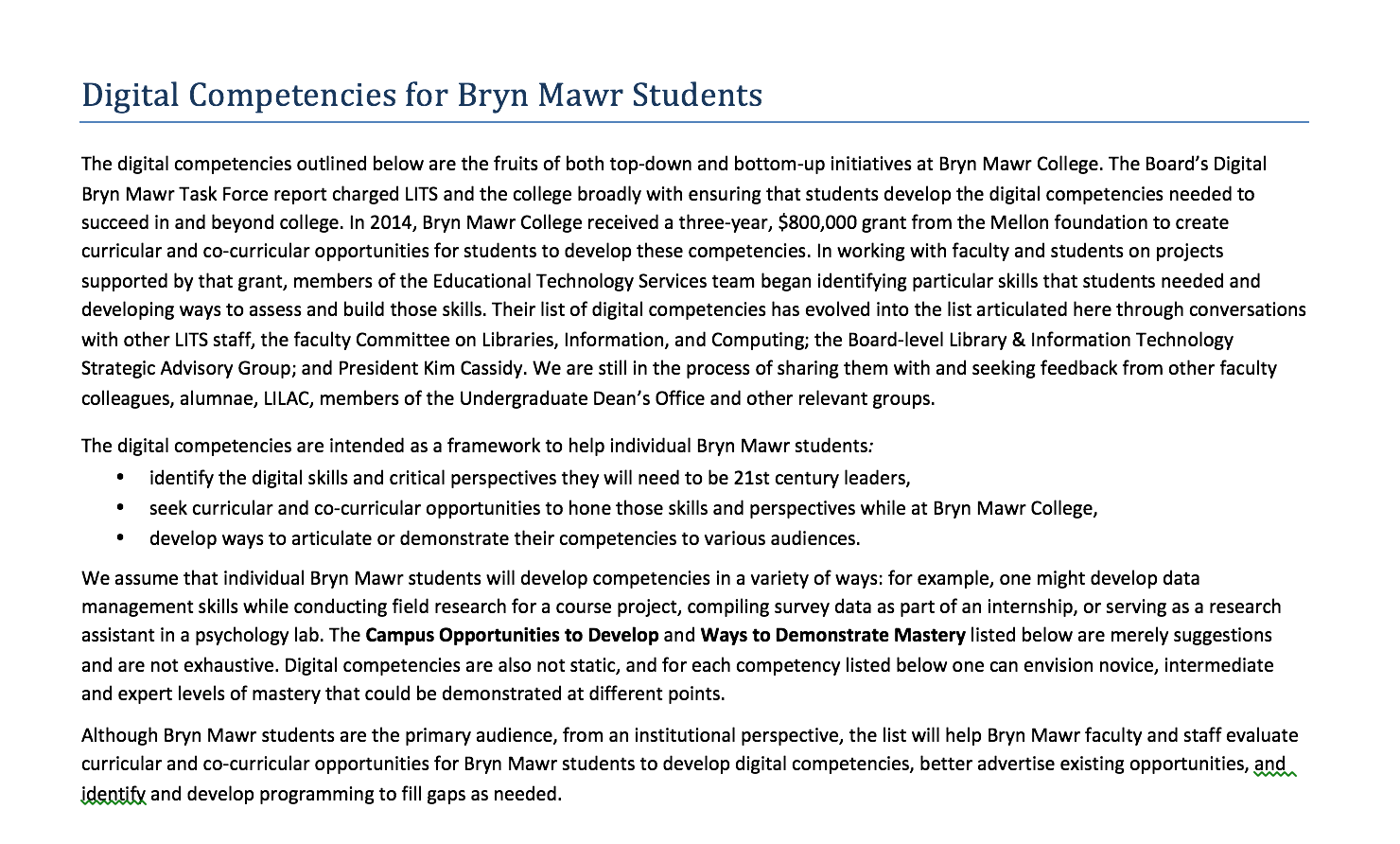 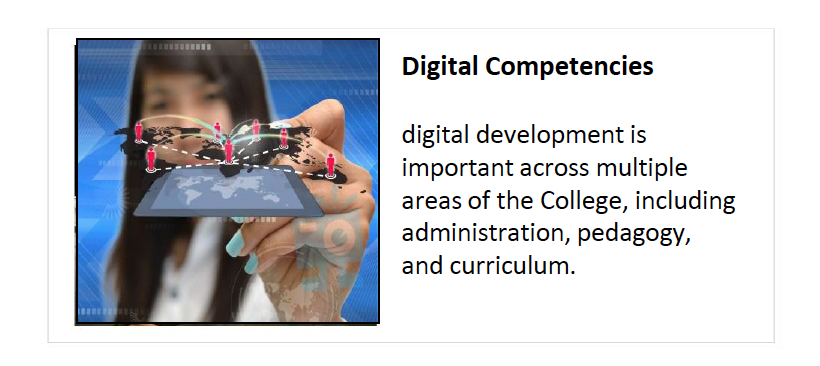 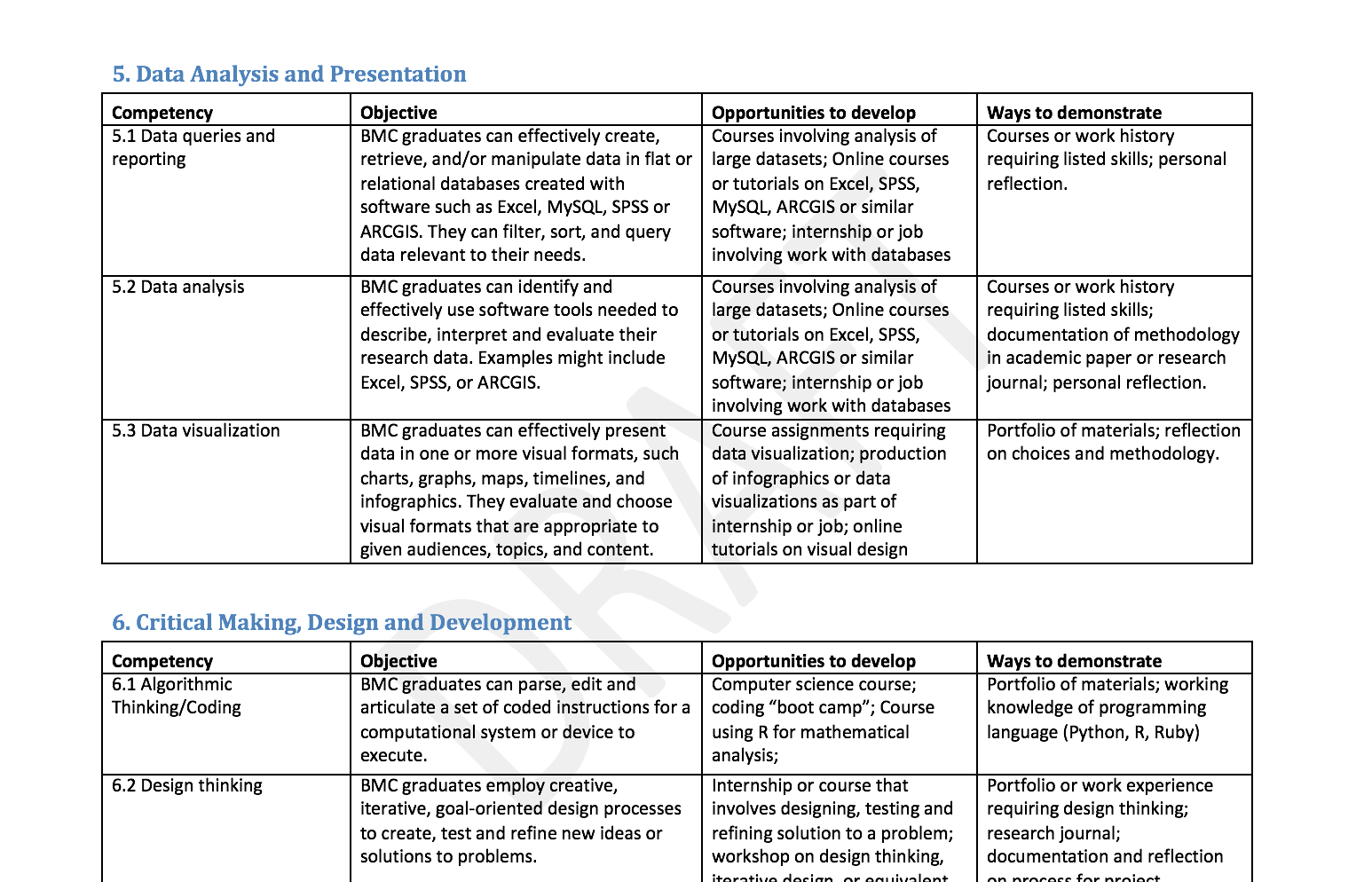 From Digital Fluency to Critical Making
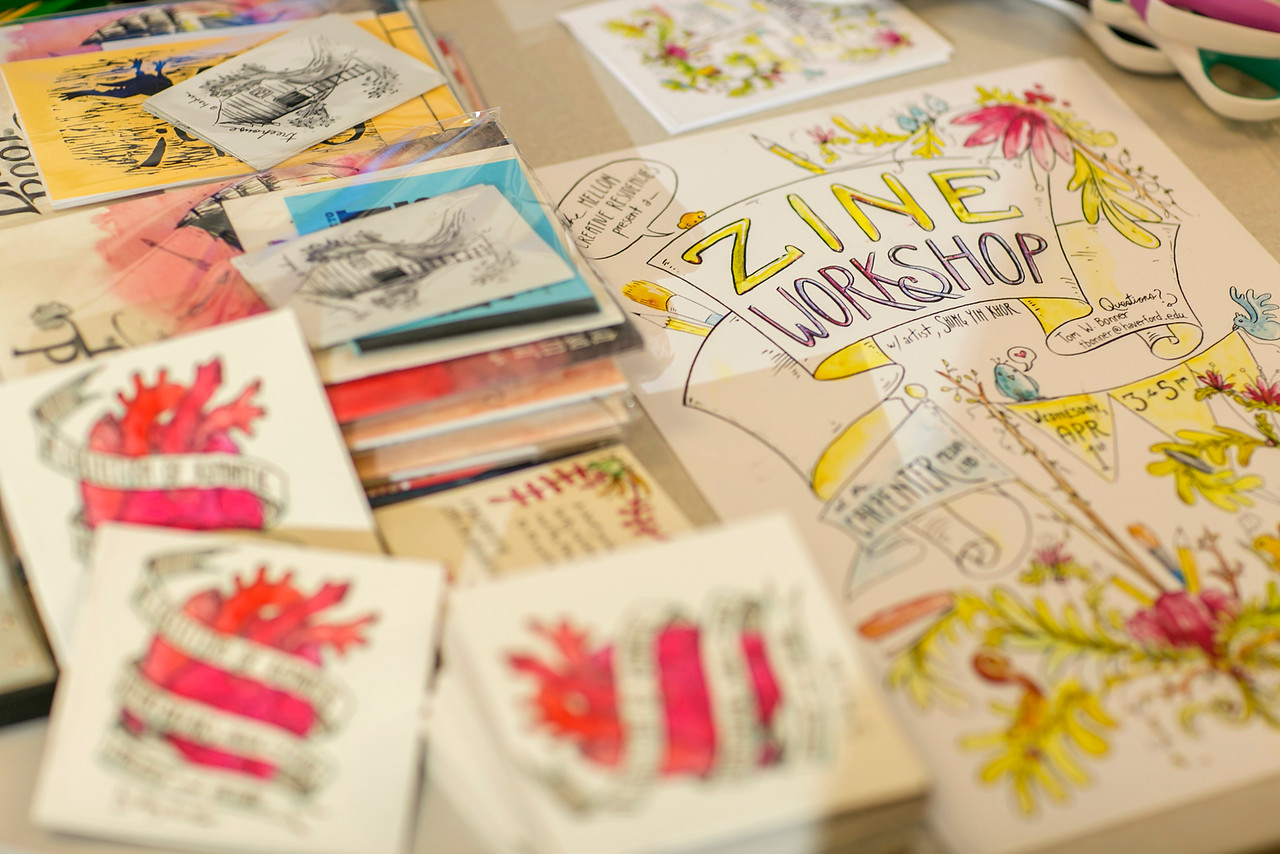 [Speaker Notes: Spread across disciplines

Continuum of ed tech to digital scholarship (Annette Baertsche’s course project, Tom Morton’s Cities project, Media in Cars, Amherst)]
From Digital Fluency to Critical Making
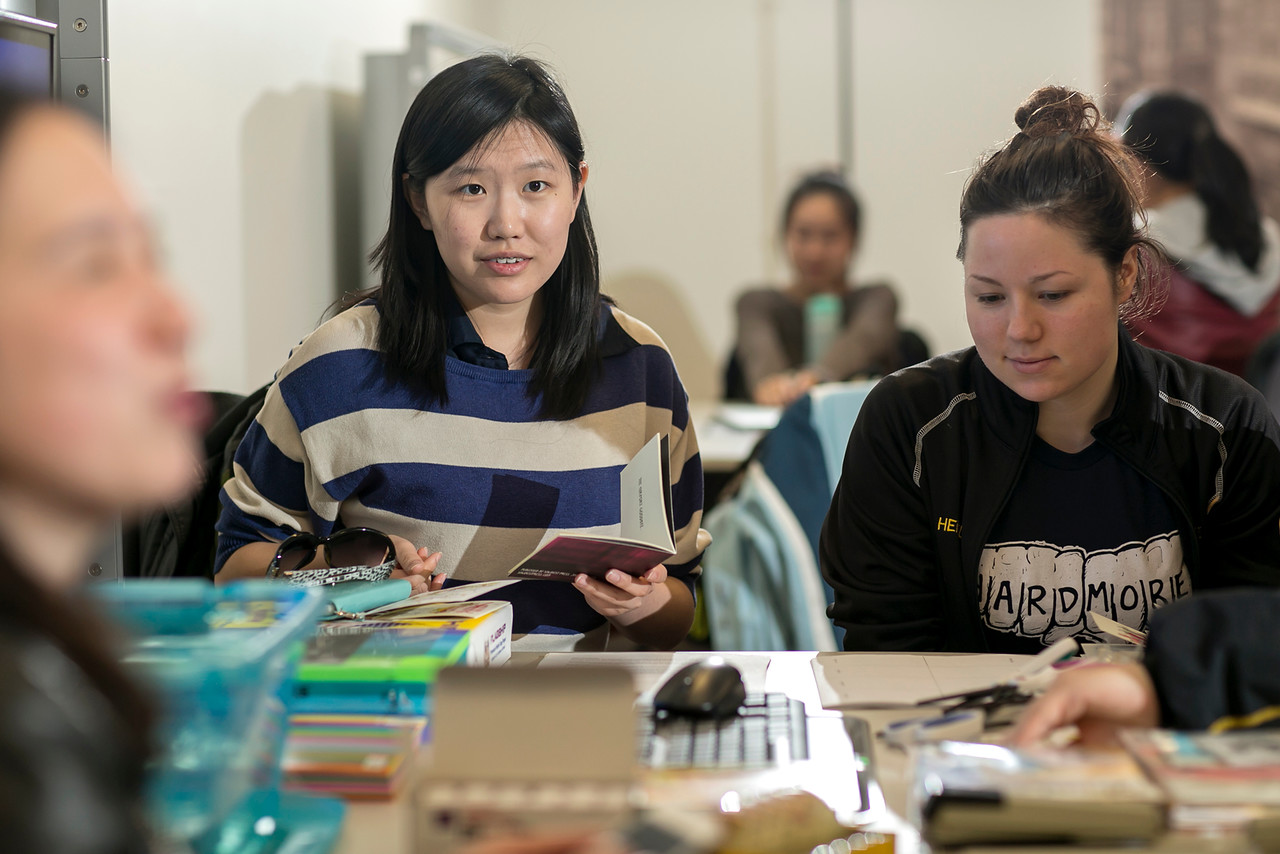 [Speaker Notes: Spread across disciplines

Continuum of ed tech to digital scholarship (Annette Baertsche’s course project, Tom Morton’s Cities project, Media in Cars, Amherst)

Digital to Critical Making]
From Digital Fluency to Critical Making
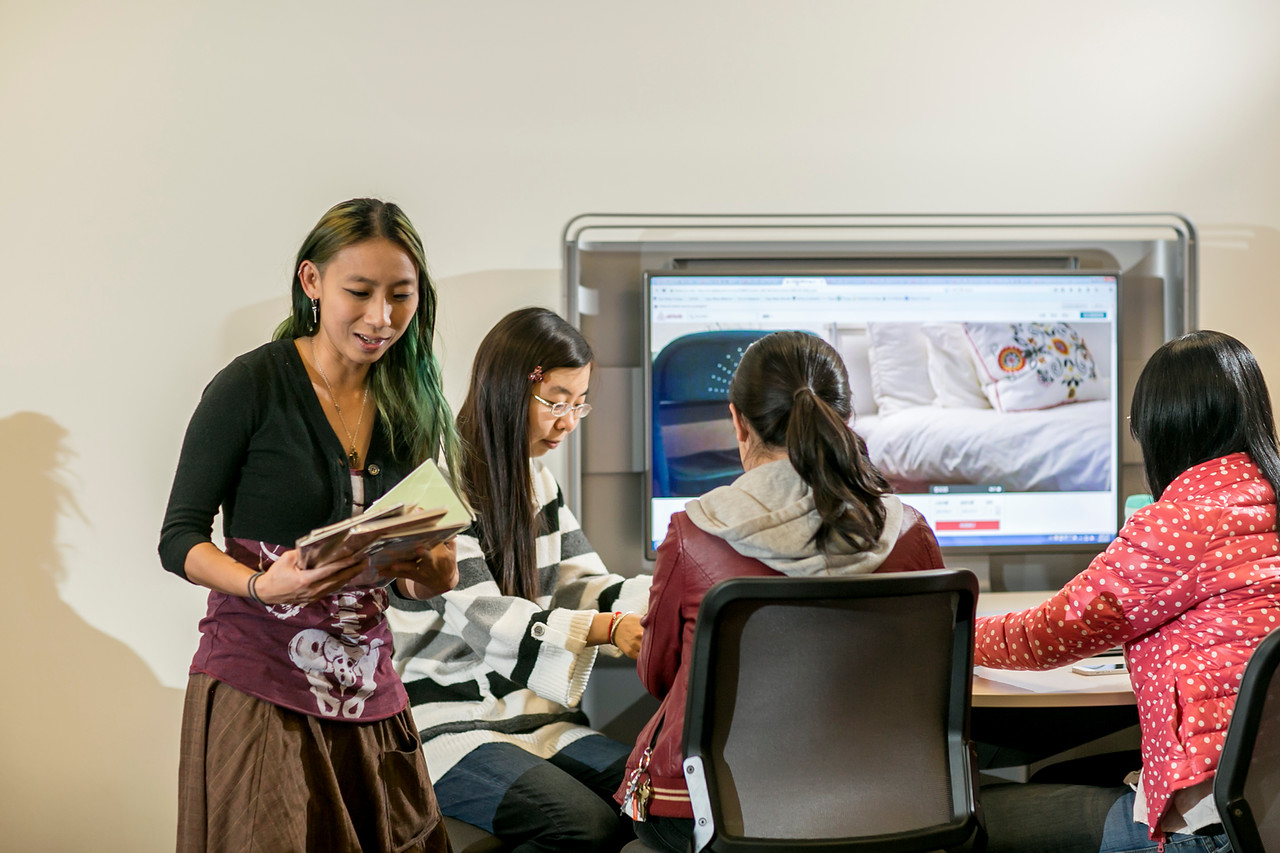 [Speaker Notes: Spread across disciplines

Continuum of ed tech to digital scholarship (Annette Baertsche’s course project, Tom Morton’s Cities project, Media in Cars, Amherst)

Digital to Critical Making]
From Digital Fluency to Critical Making
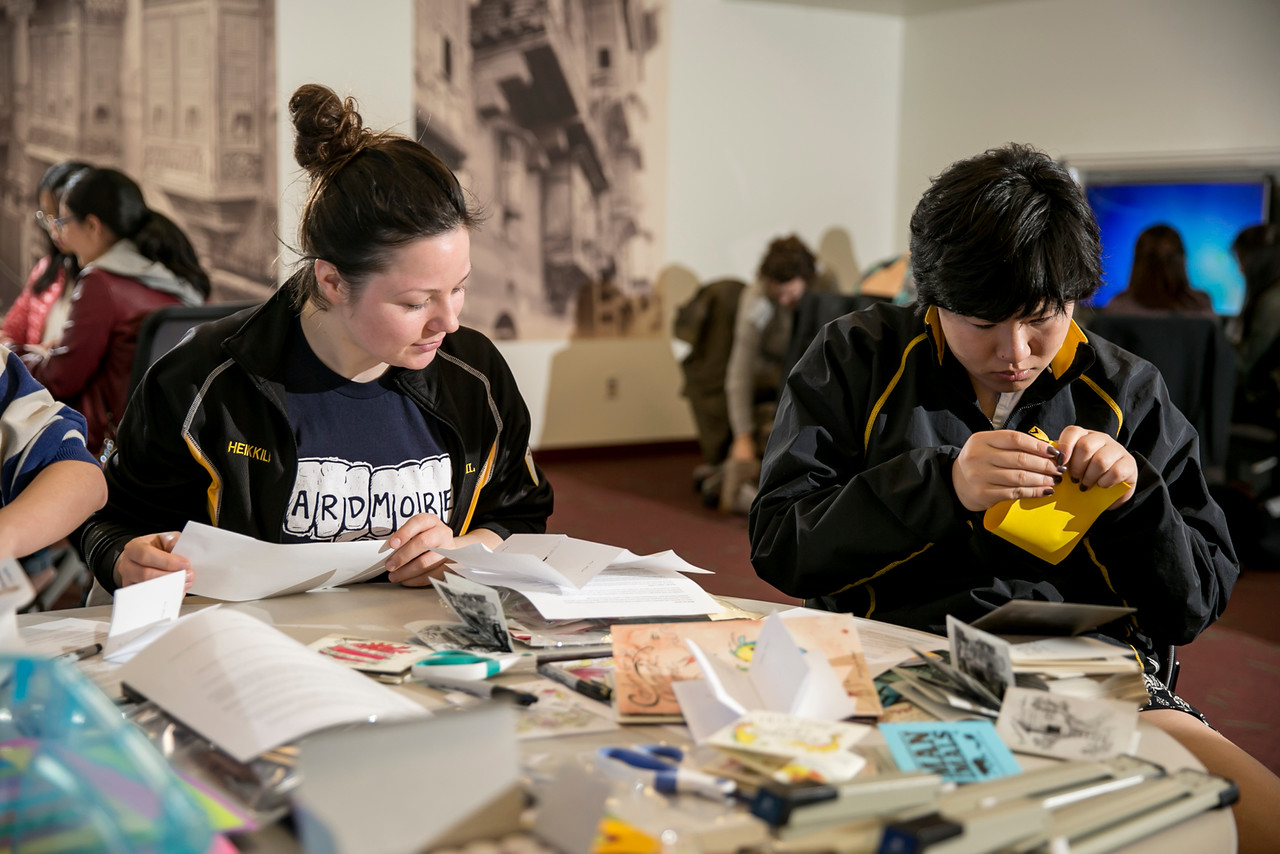 [Speaker Notes: Spread across disciplines

Continuum of ed tech to digital scholarship (Annette Baertsche’s course project, Tom Morton’s Cities project, Media in Cars, Amherst)

Digital to Critical Making]
From Digital Fluency to Critical Making
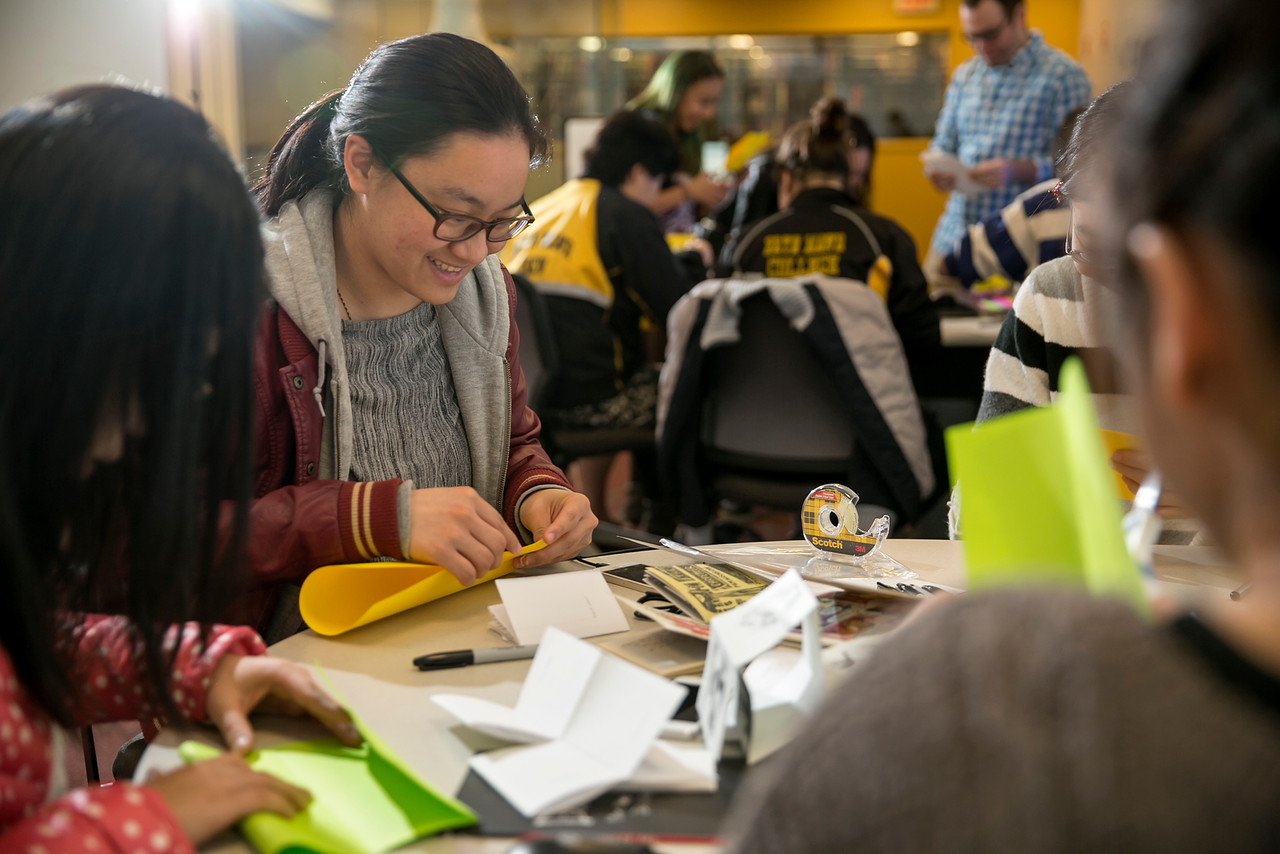 [Speaker Notes: Spread across disciplines

Continuum of ed tech to digital scholarship (Annette Baertsche’s course project, Tom Morton’s Cities project, Media in Cars, Amherst)

Digital to Critical Making]
From Digital Fluency to Critical Making
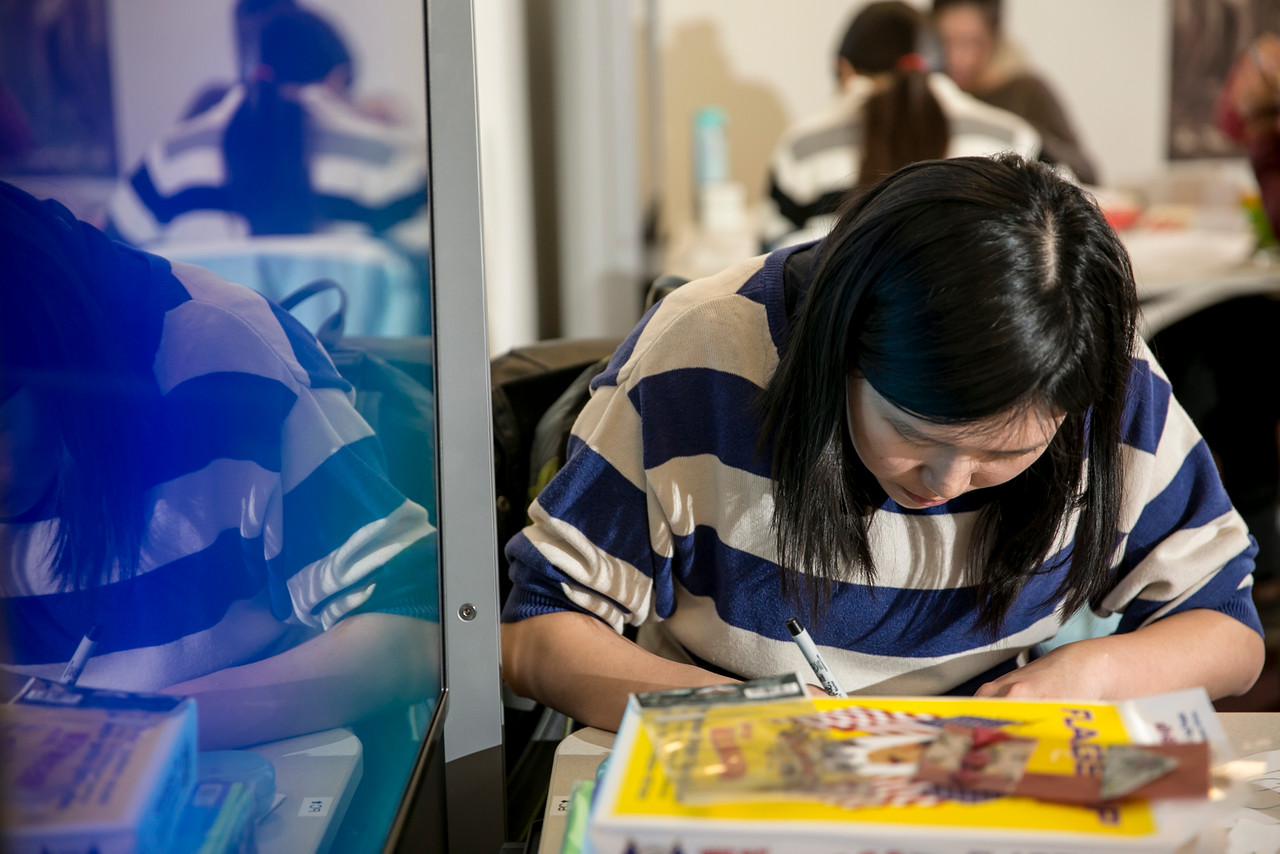 [Speaker Notes: Spread across disciplines

Continuum of ed tech to digital scholarship (Annette Baertsche’s course project, Tom Morton’s Cities project, Media in Cars, Amherst)

Digital to Critical Making]
From Digital Fluency to Critical Making
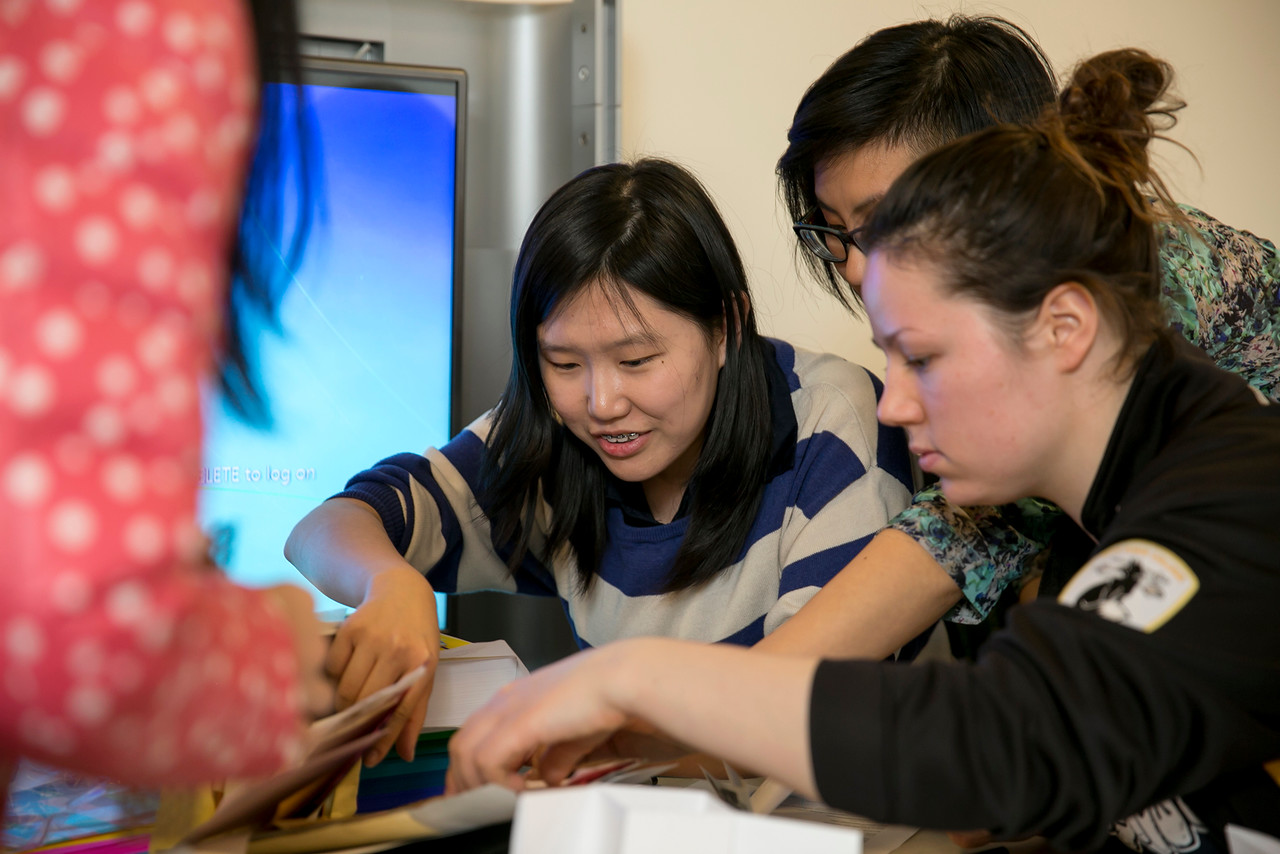 [Speaker Notes: Spread across disciplines

Continuum of ed tech to digital scholarship (Annette Baertsche’s course project, Tom Morton’s Cities project, Media in Cars, Amherst)

Digital to Critical Making]
From Digital Fluency to Critical Making
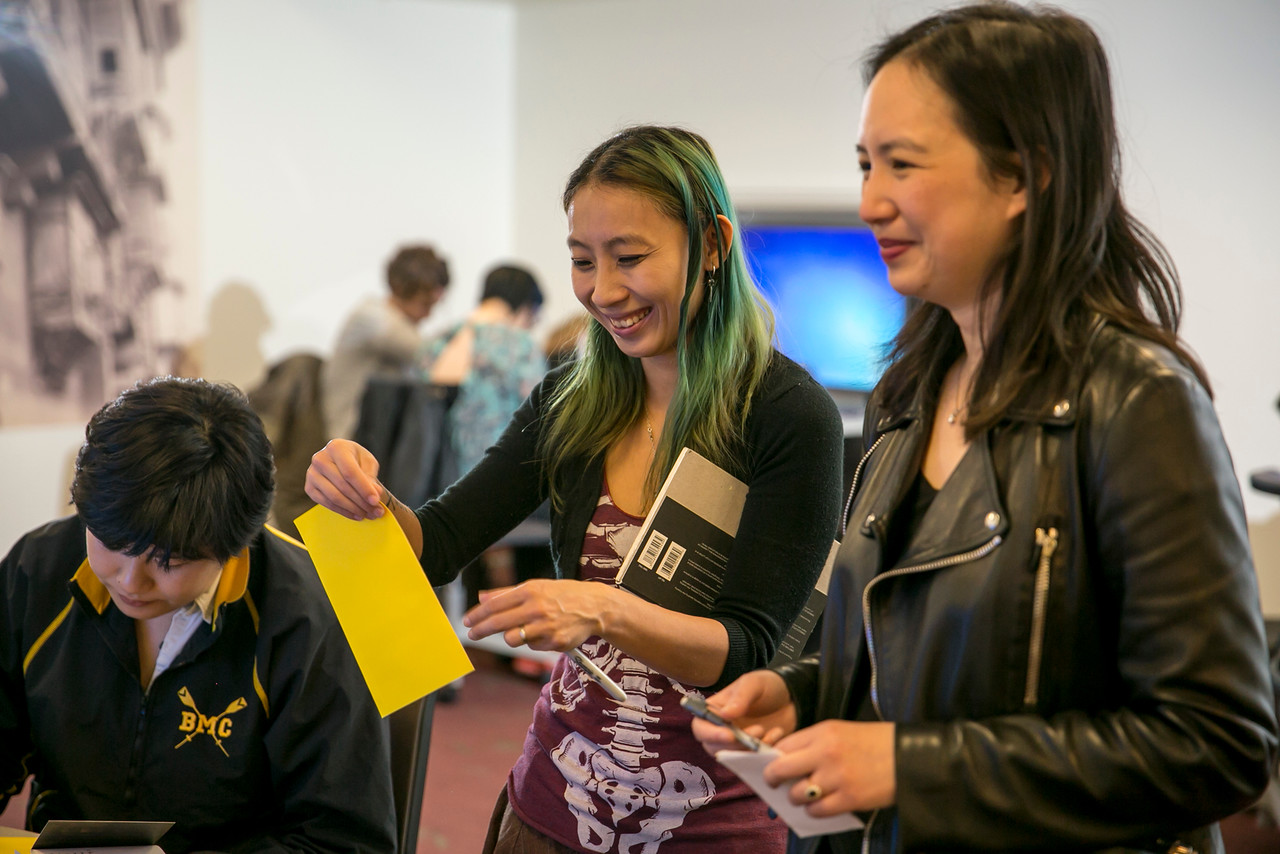 [Speaker Notes: Spread across disciplines

Continuum of ed tech to digital scholarship (Annette Baertsche’s course project, Tom Morton’s Cities project, Media in Cars, Amherst)

Digital to Critical Making]
Minute for Reflection (and possible tweeting - #BlendLAC16):

Is there a takeaway for you coming out of this welcome session and your brief conversations with peers?

What lingering question(s) will you carry into the conference sessions and conversations this afternoon and tomorrow?
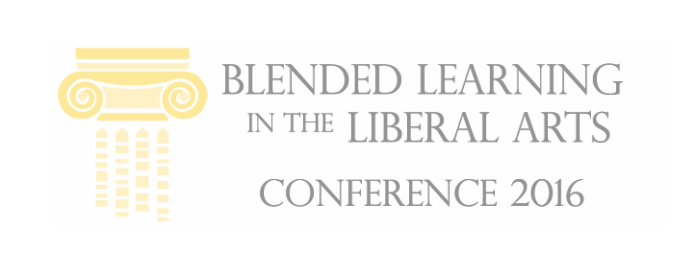 Have a wonderful conference!

#BlendLAC16